VPN 2차인증(OTP) 메뉴얼
구글OTP 등록 방법
구글OTP 이용 방법 : 일반사용자, 보안프로그램 미설치 사용자
2022.04
1.
구글OTP 등록 방법
2. ‘OTP’ 실행 후 ‘시작하기’ 터치

 ※  개인 스마트폰 시간 설정이 자동으로 설정 되어있는지 확인
개인 스마트폰의 ‘Google Play 스토어’ 에서‘Google OTP’ 검색 후 설치
3. ‘QR 코드 스캔’ 터치
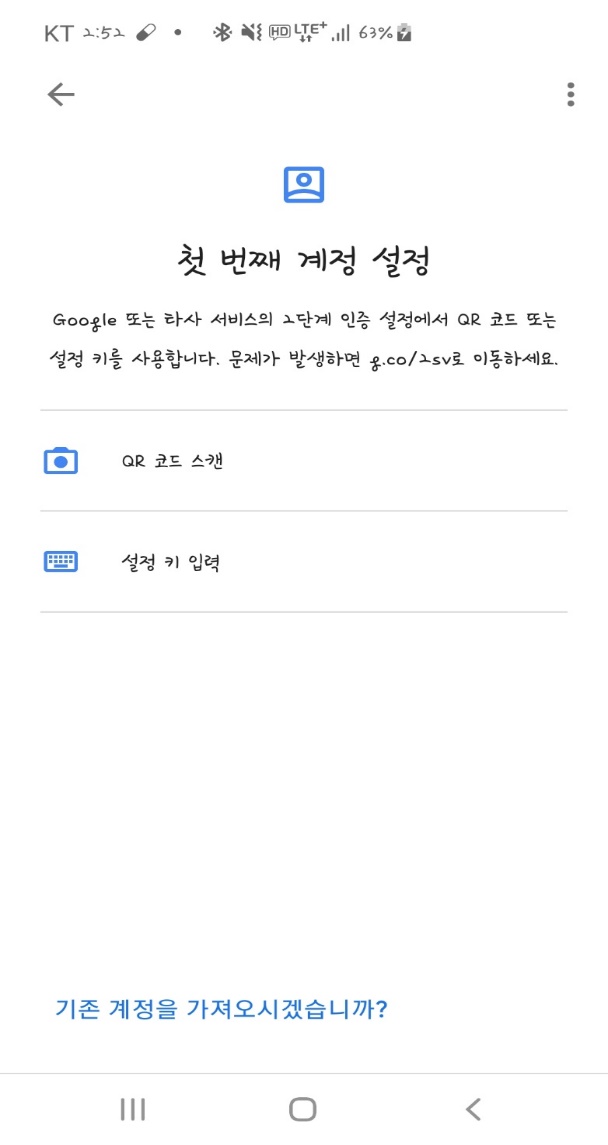 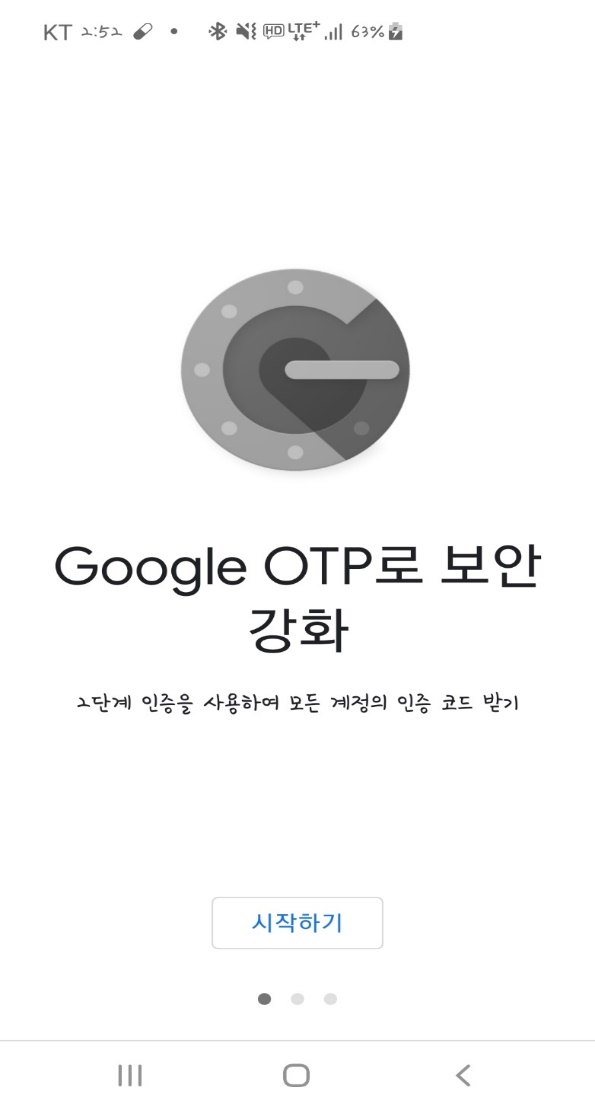 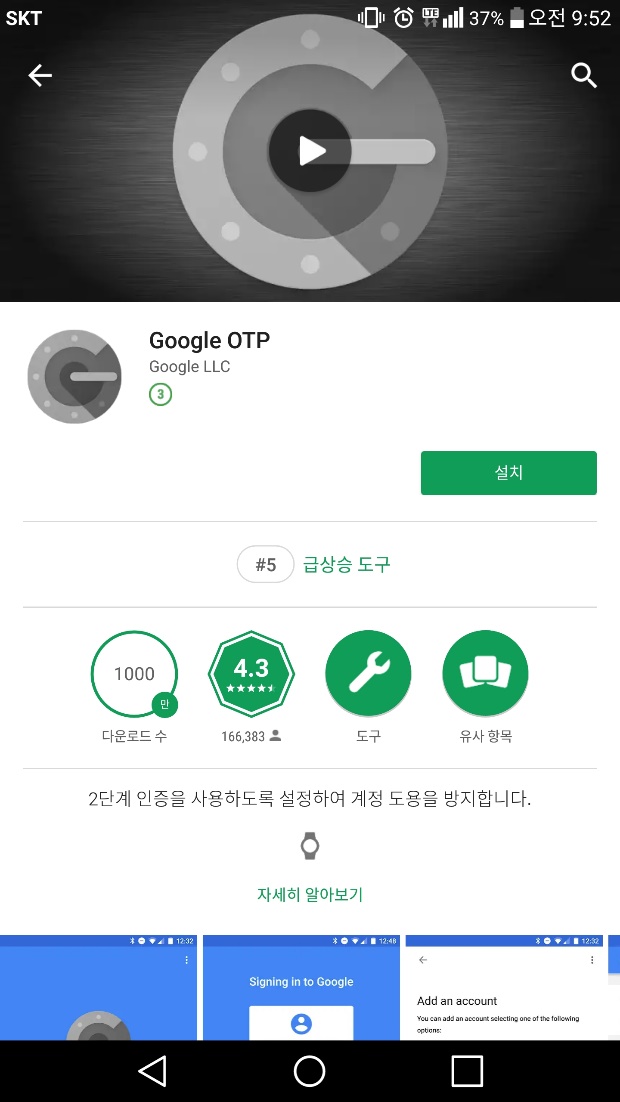 2.
구글OTP 등록 방법
1. 아이디 패스워드 입력 후 로그인 클릭
2. 로그인 클릭 후 아래와 같이 2차 인증 팝업 생성
   QR코드로 키등록 클릭

※   해당 부분은 계정별 최초 OTP 인증시에만 진행 됨.
3. 팝업으로 뜬 QR코드에 스마트폰에서 OTP
   APP을 통한 ‘QR 코드 스캔’

※   해당 부분은 계정별 최초 OTP 인증시에만 진행 됨.
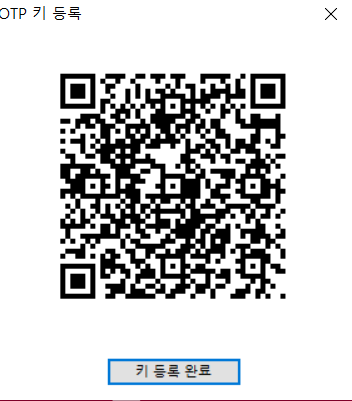 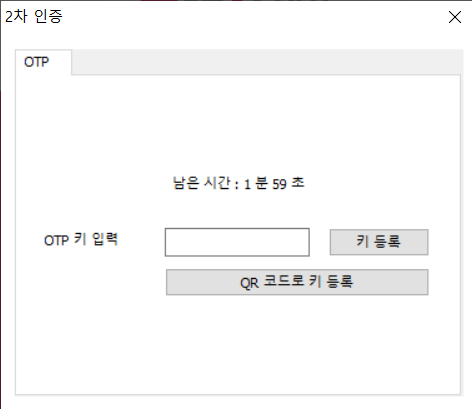 3.
구글OTP 등록 방법
4. QR 코드 스캔 후 스마트폰에 아래 화면 처럼 
   계정 생성이 완료 되었는지 확인 후 키 등록 
   완료 버튼 클릭

 해당 부분은 계정별 최초 OTP 인증시에만 진행 됨.
5. 키 등록 완료 버튼 클릭 후 팝업 생성 확인 클릭

 해당 부분은 계정별 최초 OTP 인증시에만 진행 됨.
6. 아래와 같은 팝업 다시 생성.
   
   스마트폰에서 생성 된 계정에 파란색 글씨로 되어있는
   6자리를 인증번호 입력 후 로그인 버튼 클릭
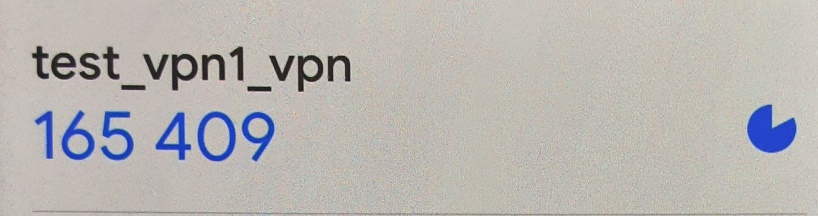 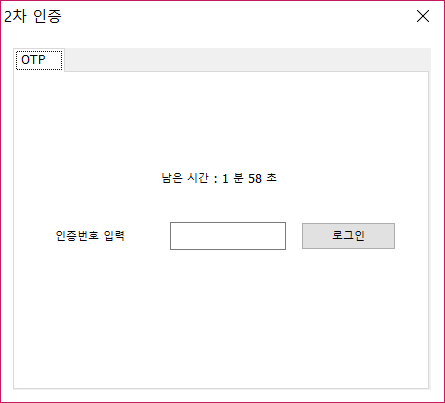 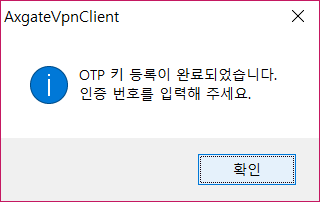 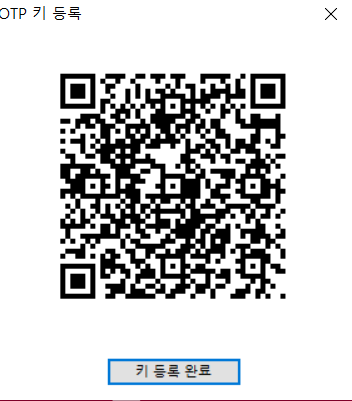 2
1
4.
구글OTP 등록 방법
7. 로그인 클릭 후 VPN 화면이 사라짐
   PC 오른쪽 하단 ^ 버튼을 눌러 
   VPN 프로그램 확인 or 바탕화면에 
   VPN 클라이언트를 더블 클릭하여 VPN 접속 상태 확인
8. 접속 완료
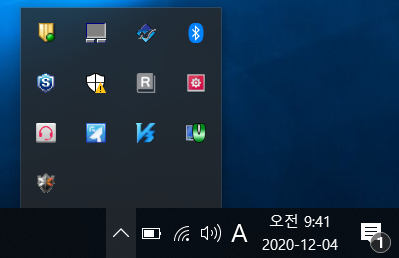 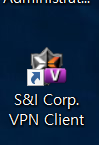 1.
구글OTP 이용 방법 : 일반사용자, 보안프로그램 미설치 사용자
2. 접속 후 아래 화면 처럼 2개 계정 확인
   접속 시 용도에 맞는 OTP 사용

※ 예외 VPN 계정은 본 계정 뒤에 @가 사용   - 보안프로그램 미설치 사용자용 OTP
1. 스마트폰에 설치 된 OTP 접속
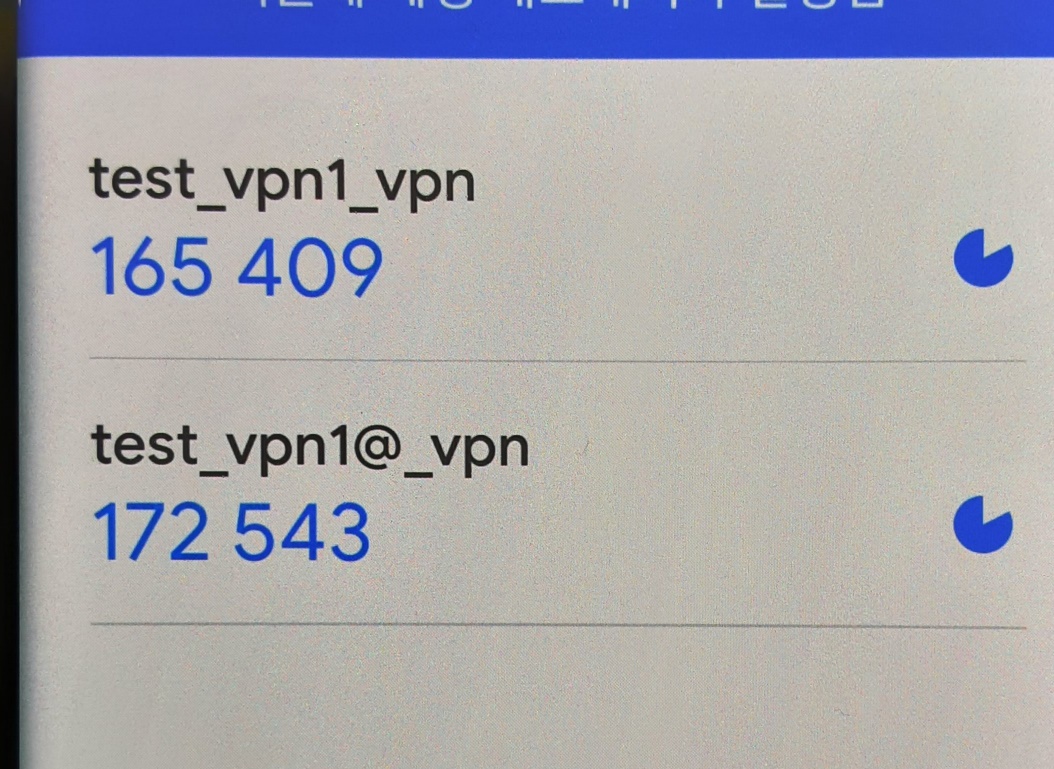 일반 사용자용 OTP
표준 VPN OTP
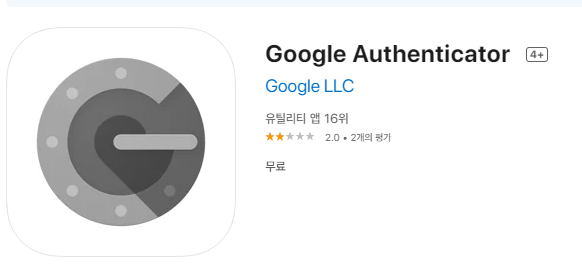 예외 VPN OTP
보안프로그램 미설치 사용자용 OTP